INFORMATIKA VA AXBOROT TEXNOLOGIYALARI
8-sinf
Mavzu: Web-Freelance haqida tushuncha
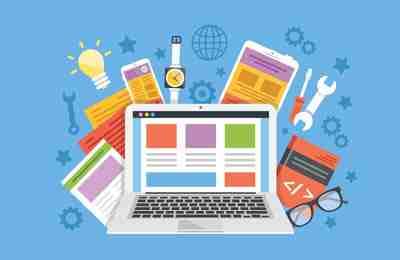 So‘ngi patylarda “Freelance” so‘zi ommalshib bormoqda. Internet tizimi orqali daromad topishni xohlovchi bu so‘zni bir marotaba bo‘lsa ham eshitgan.
U holda freelance so‘zi  nimani anglatadi?
       Freelance internet orqali daromad olishni boshlash uchun eng qulay yo‘l. Birinchidan uni boshlash uchun hech qanday boshlang‘ich mablag‘ talab etilmaydi, ikkichidan, har qanday freelance xizmati uchun dunyo miqyosida talabning yuqoriligi. Bunday holat uni boshqarish internet orqali daromad keltiradigan ishlar ro‘yhatida birinchi o‘ringa olib chiqdi.
Tayanch tushunchalar
Copyrighter (kopirayter) – reklama bo‘yicha yangicha g‘oyalar o‘ylab topvchi hamda reklama yoki marketinning boshqa shakllari matnini tuzatuvchi shaxs.
SEO mutaxasis (ing.search engine optimization – qidiruv tizimini optimallashtirish) – qidiruv tizimlarida internet sahifalarini targ‘ib qiluvchi mutaxasis.
3D model – obyektning haqiqiy ko‘rinishiga o‘xshash xayoliy uch o‘lchamli raqamli tasviri.
Freelancer
Freelancer (ingl. Free – erkin; lancer - nayza) – erkin ishchi bo‘lib, asosan, bir martalik yoki mavsumiy xizmatlarni bajarish uchun yollangan, buyurtma asosida qandaydir ish yoki xizmatni kelishilgan haq evaziga belgilangan vaqt davomida amalga oshirib beruvchi shaxs.
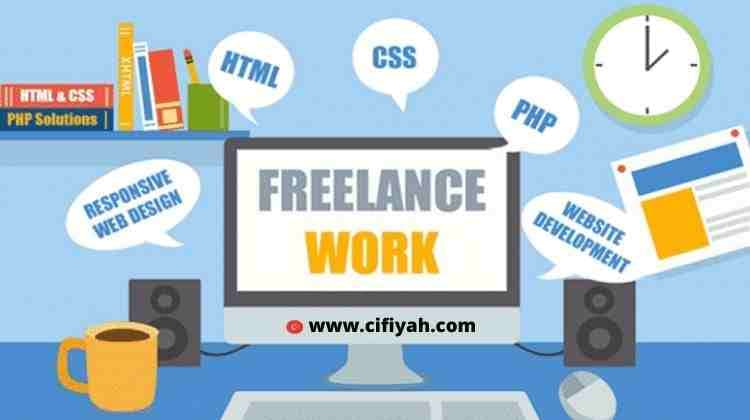 Freelancer
Freelancerlar, asosan, norasmiy ravishda faoliyat yuritishadi va o‘z xizmatlariga xaridorni o‘zlari izlab topishadi yoki buyurtmachilar taklifiga ko‘ra mehnat qilishadi.
       Bir paytning o‘zida bir nechta buyurtmachi bilan hamkorlik qilishi ham mukin. Biror korxona ro‘yhatida rasman hisobda turmaydi. Freelancerlikning ustunlik jihati – bu dunyoning istalgan joyidan turib istalgan mamlakatdagi loyiha bo‘yicha haq evaziga xizmat ko‘rsatish imkoniyatining mavjudligidir.
Freelancer
Bunda ish beruvchi uchun ishchining qayerda faoliyat yuritishining mutlaqo ahamiyati yo‘q. Turli shahar, mamlakat, hatto qit’alarda yashayotgan odamlar ham hech bir moneliksiz mehnat munosabatlariga kirishlari mumkin.
Internetning butun jahon bo‘yicha keng rivojlanishi freelancerlik faoliyatining ommalashishiga sababchi bo‘ldi.
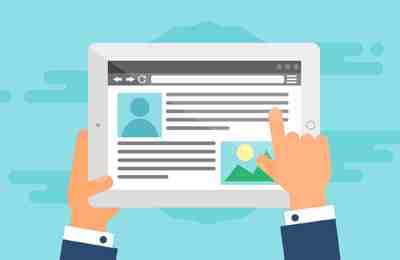 Freelancer
Hozirda internet orqali masofa-dan turib ishlash bilan daromad topadigan freelancerlarning barqaror qatlami paydo bo‘ldi. Ularga oddiy ishlardan tortib yuksak bilim, malaka talab etiladigan ishlar bo‘yicha talab va ehtiyoj ortib bormoqda.
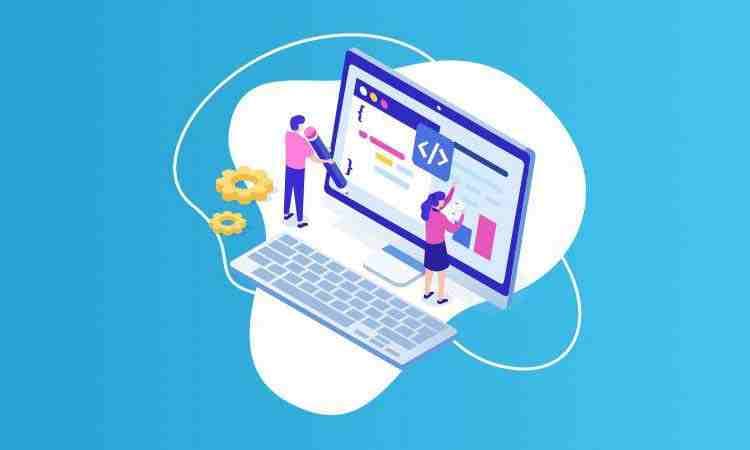 Freelancerlik faoliyatini yo‘lga qo‘yish mumkin bo‘lgan kasblar;
Jurnalist;
Huquqiy maslahatchi (yurist va advokat);
Maslahatchi (biznes trener);
Foto va video xizmatlar ko‘rsatish (fotosuratchilar, illyustraotlar);
Chizma va loyihalar tayyorlash (rassom, arxitektura va muhandis-loyihalovchilar);
Buxgalteriya, reklama, marketinga oid ishlarni amalga oshirish (reklamachi va marketolog);
Freelancerlik faoliyatini yo‘lga qo‘yish mumkin bo‘lgan kasblar;
Matn yozish, matn tahrirlash, tarjima qilish (kopirayterlar);
Dastur va dasturiy ilovalar yaratish (dasturchilar);
Turli saytlar yaratish va yuritish (SEO mutaxasislar);
Web-dizayn va illyustratsiya ishlari (dizayner);
3D-modellar yaratish (3D-modellashtirish bo‘yicha mutaxasislar);
Poligrafiya mahsulotlarini sahifalash (shifalovchi)…
Freelancerlikning afzalliklari
Erkin ish tartibi. Ixtiyoriy vaqtda mehnat qilish mumkin. Yosh bolalari, parvarishga muhtoj bo‘lgan shaxslar, ish vaqtidan tashqari qo‘shimcha ish bilan shug‘illanmoqchi bo‘lganlar hamda o‘quvchi va talabalar uchun ish vaqtini o‘zi belgilashi katta qulaylik yaratadi.
Ish joyini o‘zi  belgilashi. Yosh onalar va imkoniyati cheklangan shaxslar, shuningdek, sog‘lig‘i tufayli muammosi bor odamlar uyda yoki o‘zlari uchun boshqa qulay joyda mehnat qilishlari mumkin.
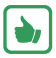 Freelancerlikning afzalliklari
Mablag‘ni tejash. Ofisni ijaraga olish, kunlik transport harajatlari, ko‘chada ovqatlanishga pul sarflashning hojati yo‘q.
Eng qulay ish sharoitlari. Shaxsiy ish joyi, kiyim-kechak, harorat, oziq-ovqat va boshqalar. Ish va oila o‘rtasidagi eng maqbul muvozanatni yaratish.
Ishni mustaqil ravishda tanlash. Faqat o‘ziga maqul bo‘lgan buyurtmalar bilan ishlash, masalan, mehnatiga yuqori haq to‘lanadigan davlatlardagi mijozlar bilan hamkorlik qilish.
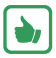 Freelancerlikning afzalliklari
Jamoaga moslashishning shart emasligi. Sheriklarini o‘z ixtiyoriga ko‘ra tanlash imkoniyatining mavjudligi.
Katta daromad olish imkoniyati. Ko‘plab mijozlar, buyurtmachilar orttirgan freelancer barqaror daromad manbaiga ega bo‘ladi, unga korxona yopilishi, xodimlar soni qisqarishi va boshqa shu singari omillar havf solmaydi.
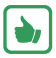 Freelancerlikning afzalliklari
Ko‘p sohalar bo‘yicha ishlash. Mutaxasislik diplomi shart emas. Ayniqsa bugungi kunda mutaxasisligi bo‘yicha ish topa olmayotganlar yoki yoshlardan freelancer bo‘lib ishlash uchun faqatgina bilim va mahorat talab etiladi. 
Jamiyat hayotida ko‘proq ishtirok etish imkoniyati.
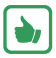 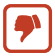 Freelancerlikning kamchiliklari
Daromadning beqarorligi. Oy davomida katta hajmdagi ishni bajarish, keyinchalik buyurtmalarning ozayishi tufayli daromadning kamayib ketishi.
Yangi buyurtmalarni doimiy ravishda izlash, ularga vaqt sarflash, ba’zan freelace-sayt va reklamalar uchun pul sarflash.
O‘z-o‘zini rag‘batlantirish va vaqtni boshqarish.
Doimo aloqada bo‘lish. Internet va mobil aloqalarning uzluksiz ishlashini kuzatib borish.
Freelancerlik faoliyatini boshlash bosqichlari
1. Ish joyini tayyorlash. Masofadan turib ishlash uchun barcha vositalar muhayyo bo‘lishi zarur. Buning uchun kompyuter, buyurtmalarni o‘z vaqtida olish va topshirish uchun yuqori tezlikda ishlaydigan internet, telefon zarur bo‘ladi. So‘ngi kunlarda noutbuk yordamida ixtiyoriy qulay joyda ishlash imkoni bo‘lganligi sababli, freelancerlar kompyuterda emas balki noutbukda ishlashni maqul ko‘rishmoqda. Ish haqini olish uchun elektron hamyonlarni tayyorlash talab etiladi.
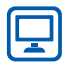 Freelancerlik faoliyatini boshlash bosqichlari
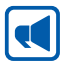 2. Aloqa vositalarini o‘rnatish. Buyurtmachilar bilan aloqa qilish hamda buyurtmalarni bajarish uchun zarur barcha dasturiy vositalarni o‘rnatish talab etiladi: alohida elektron pochta manzili ochish, Skype kabi videoaloqa dasturlari, grafik dasturlar...
3. Xizmat turlarini tanlash. O‘zi uchun qiziqarli hamda kerakli ko‘nikma va malaka talab qilinadigan faoliyat turini tanlash.
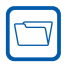 Freelancerlik faoliyatini boshlash bosqichlari
4. Xizmat narxini belgilash. Xizmat narxi buyurtmani olish yoki bajarishdan oldin belgilanadi. Odatda, yangi ish boshlaganlar uchun kam haq to‘lanadi. Buning uchun faoliyat yuritayotgan freelancerlar takliflari, narxlarini o‘rganish, ular bilan o‘z mahorat darajasini taqqoslash va shular asosida o‘z xizmatlari narxini belgilash kerak bo‘ladi. Shuningdek ishning qanchalik murakkabligi va qancha vaqt ketishi hisobga olinadi.
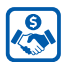 Freelancerlik faoliyatini boshlash bosqichlari
5. Portfolioni yaratish. Buyurmachi bilan hamkorlik qilish uchun bajaraolishi mumkin bo‘lgan ishlar ro‘yxati tayyorlanadi, shuningdek, bazi buyurtmalar bepul, bazilari esa arzon narxda ko‘rsatiladi. Odatda kam haq talab etilsa, mijoz toppish muammo bo‘lmaydi. Bajarilgan ish soniga qarab xizmat narxini oshirish mumkin.
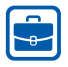 Freelancerlik faoliyatini boshlash bosqichlari
6. Buyurtmalarni qidirish. Freelancer bo‘lib ishlashga qaror qilgan shaxs birinchi buyurtmani tanishlari yoki birjadan olgani ma’qul. Buning uchun o‘zi haqidagi zarur ma’lumotlarni internetga joylanadi va xizmatlar taklif etiladi. Ish jarayonida foydali aloqalar ro‘yxati ortib boradi va freelancerni endi buyurtmachikarning o‘zlari yoki tanishlari tavsiyalari asosida topadilar. Ro‘yhatdan o‘tish jarayonida ko‘proq ma’lumot ko‘rsatish va hotosiz yozish lozim.
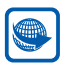 Freelancerlik faoliyatini boshlash bosqichlari
7. Soliqlarni o‘z vaqtida to‘lash. Ma’lumki, har qanday daromad soliqqa tortiladi. Shuning uchun freelance usuli asosiy daromad topish manbai hisoblansa, soliq organlarida ro‘yhatdan o‘tib, soliqlarni o‘z vaqtida to‘lab borish zarur. Potensial buyurtmalarni kengaytirish uchun to‘lovlarni bank o‘tkazmasi orqali ham olish mumkin. Freelancerlik – bu shaxs ko‘proq bo‘sh vaqtga ega ekanligini anglatmaydi. Odatda, doimiy buyurtmalarda ko‘proq vaqt ishlashi ham mumkin. Shu sababli tartibli va masulyatli bo‘lish zarur.
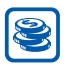 Mustaqil bajarish uchun topshiriqlar:
Freelancer kim va u qanday faoliyat bilan shug‘ullanadi?
Qaysi kasb egalari freelancerlik qilishlari mumkin?
Kopirayterlar faoliyati mazmuni nimalardan iborat?
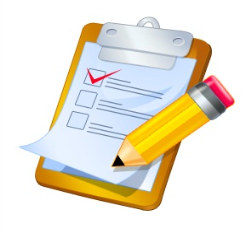